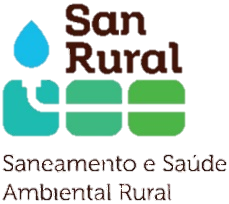 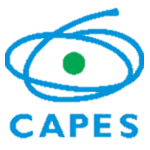 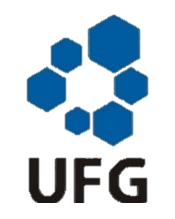 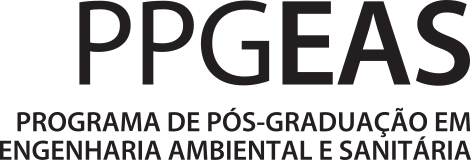 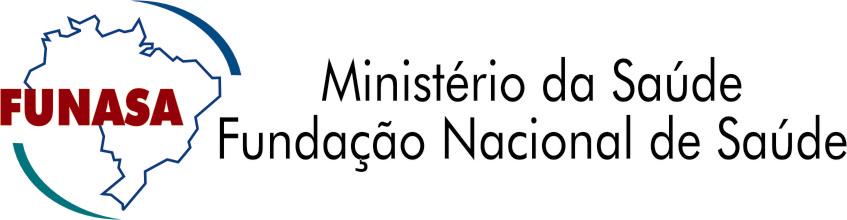 SALUBRIDADE AMBIENTAL EM MUNICÍPIOS COM COMUNIDADES RURAIS E TRADICIONAIS NO ESTADO DE GOIÁS
Débora de Lima Braga, Karla Alcione da Silva Cruvinel e Paulo Sérgio Scalize
INTRODUÇÃO
Os índices ambientais são importantes instrumentos para medir os impactos ambientais ocasionados pelo ser humano, especialmente o Índice de Salubridade Ambiental (ISA), pois contribui com as mais variadas informações, auxiliando a tomada de decisões nos setores público e privado (ALBUQUERQUE; DALTRO FILHO, 2015). 

O ISA foi elaborado em 1999 pela Câmara Técnica de Planejamento do Conselho Estadual de Saneamento Ambiental do estado de São Paulo (CONESAN). Este tem a finalidade de averiguar as condições ambientais no âmbito municipal, através da identificação e avaliação das condições de saneamento de cada município (PINTO et al., 2014).

Atualmente, existem diversos estudos em estados brasileiros sobre a aplicação do ISA com adaptações do proposto pelo CONESAN (1999).
INTRODUÇÃO
Aravéchia (2010) modificou arbitrariamente a ponderação dos indicadores e adaptou alguns subindicadores, devido à dificuldade em obter alguns dados. Esse estudo foi aplicado em nove municípios do estado de Goiás.

Lima, Nascimento e Scalize (2019) também calcularam o ISA para alguns municípios do estado de Goiás, porém somente aqueles em que o sistema de saneamento era gerenciado diretamente pelas prefeturas, o que totalizou 21 municípios. As adaptações feitas foram: retirada do Indicador de Risco de Recursos Hídricos (IRH), alteração de alguns subindicadores e reponderamento arbitrário dos indicadores.
OBJETIVO
Calcular e analisar o ISA de 45 municípios com comunidades rurais e tradicionais, localizados no estado de Goiás e que fazem parte do projeto SanRural.
MATERIAL E MÉTODOS
Área de Estudo:
45 municípios do estado de Goiás que fazem parte do projeto SanRural.
Este projeto é fruto da parceria firmada entre a Universidade Federal de Goiás (UFG) e a Fundação Nacional de Saúde (Funasa).
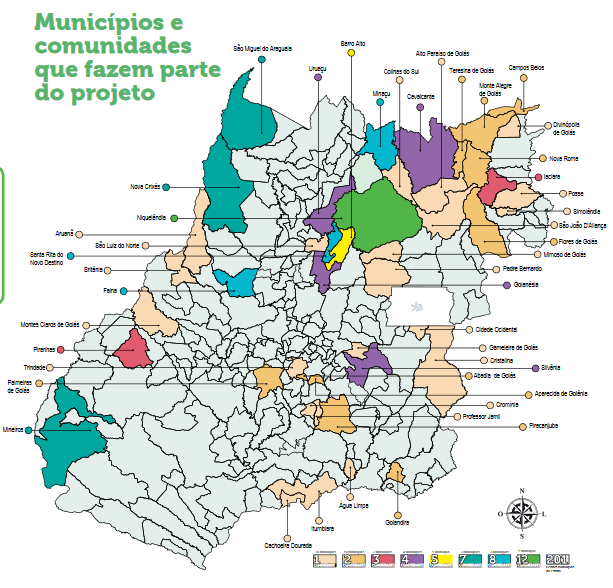 MATERIAL E MÉTODOS
O ISA foi aplicado pela Eq. 1b conforme proposto por CONESAM (1999) e adaptado por Aravéchia (2010) e Lima, Nascimento e Scalize (2019) com a retirada do Indicador de Risco aos Recursos Hídricos (IRH) da Eq. 1a.

ISA = 0,25 IAB + 0,25 IES + 0,25 IRS + 0,10 ICV + 0,10 IRH + 0,05 ISEC        (1a)

ISA = 0,275 IAB + 0,275 IES + 0,275 IRS + 0,125 ICV + 0,05 ISEC 	   (1b)

Em que:
ISA = Índice de salubridade ambiental (adimensional);
IAB = Indicador de abastecimento de água (adimensional);
IES = Indicador de esgoto sanitário (adimensional);
IRS = Indicador de resíduos sólidos (adimensional);
ICV = Indicador de controle de vetores (adimensional);
ISEC = Indicador socioeconômico (adimensional).
[Speaker Notes: Sendo o peso desse indicador redistribuído igualmente pelo indicadores de água, esgoto, resíduos sólidos e controle de vetores.]
MATERIAL E MÉTODOS
Os dados foram adquiridos preferencialmente para o ano de 2016, porém, devido à dificuldade em obter as informações, foi considerado o ano mais próximo. 
IAB: Sistema Nacional de Informação sobre Saneamento (SNIS) e no Atlas Brasil de Abastecimento Urbano de Água (ANA, 2010). 
IES: Atlas Esgotos: Despoluição de Bacias Hidrográficas (SNIRH, 2013).
IRS: SNIS e na Secretaria Estadual de Meio Ambiente, Recursos Hídricos, Infraestrutura, Cidades e Assuntos Metropolitanos (SECIMA)
ICV: Sistema Único de Saúde (DATASUS) e na Superintendência de Vigilância em Saúde (SUVISA) 
ISEC: Instituto Mauro Borges (IMB)
[Speaker Notes: O Atlas (ANA, 2010) avalia a oferta e a demanda de água dos municípios até o ano de 2015 e, por esse motivo, utilizou esses dados para calcular o subindicador de saturação do sistema produtor de água (ISA).
No Diagnóstico anual de Esgoto do SNIS, existem muitos municípios que não forneceram as informações. Ao comparar os dados do SNIS, sobre os municípios, para o ano de 2016, com os do Atlas de 2013, observaram-se valores bem próximos. 
A SECIMA possui a informação sobre a licença de operação dos aterros sanitários, utilizados nos subindicadores de Tratamento e Disposição Final de Resíduos Sólidos (IQR) e Saturação do Tratamento e Disposição Final de Resíduos Sólidos (IRS).]
MATERIAL E MÉTODOS
Tabela 1 - Equações para o cálculo do IAB, que compõe o ISA e seus subindicadores (ICA, IQA, ISA), com a pontuação, quando for o caso.
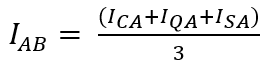 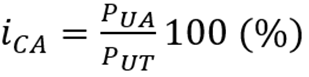 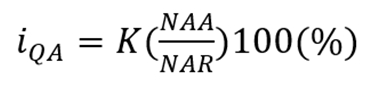 Fonte: CONESAN (1999), adaptado por Aravéchia (2010) e Lima, Nascimento e Scalize (2019).
[Speaker Notes: Indicador de Abastecimento de água foi calculado pela média aritmética dos subindicadores de Cobertura de abastecimento de água, qualidade de água distribuída e de saturação do sistema produtor de água. 
O indicador de abastecimento de água, foi analisado através das variáveis que calculam a porcentagem de cobertura do sistema de abastecimento de água, o monitoramento da qualidade da água fornecida e a comparação da oferta e da demanda de água. Esse último com o intuito de programar ampliações ou novos sistemas de abastecimento de água
As metodologias utilizadas nos dois primeiros subindicadores foi a proposta por  CONESAN, e a do subindicador de saturação do sistema produtor de água foi a proposta por Lima....]
MATERIAL E MÉTODOS
Tabela 2 - Equações para o cálculo do IES, que compõe o ISA e seus subindicadores (ICE, ITE, ISE), com a pontuação, quando for o caso.
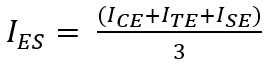 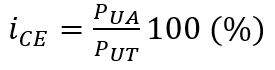 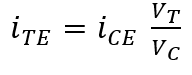 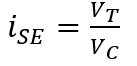 Fonte: CONESAN (1999), adaptado por Aravéchia (2010) e Lima, Nascimento e Scalize (2019).
[Speaker Notes: As variáveis presentes no indicador de esgotos sanitários foram: a cobertura de atendimento por rede de esgoto ou tanque sépticos, o volume de esgoto tratado em relação ao coletado por rede coletora e a saturação do sistema]
MATERIAL E MÉTODOS
Tabela 3 - Equações para o cálculo do IRS, que compõe o ISA e seus subindicadores (ICR, IQR, ISR), com a pontuação, quando for o caso.
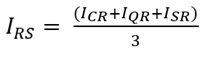 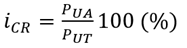 Fonte: CONESAN (1999), adaptado por Aravéchia (2010) e Lima, Nascimento e Scalize (2019).
[Speaker Notes: O indicador de resíduos sólidos quantificou a porcentagem de domicílios atendidos por coleta de lixo, a situação da disposição final dos resíduos e a necessidade de novas instalações para disposição final dos resíduos]
MATERIAL E MÉTODOS
Tabela 4 - Equações para o cálculo do ICV, que compõe o ISA e seus subindicadores (IVD, IVE, IVL), com a pontuação, quando for o caso.
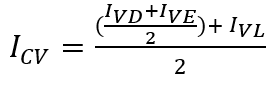 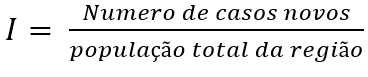 Fonte: CONESAN (1999), adaptado por Aravéchia (2010) e Lima, Nascimento e Scalize (2019).
[Speaker Notes: calculado a partir da média ponderada O indicador de controle de vetores identificou a necessidade de programas corretivos e preventivos de redução e eliminação de vetores transmissíveis ou hospedeiros da doença como dengue e esquistossomose, e também a necessidade de programas preventivos de redução e eliminação de ratos, através da mensuração da leptospirose]
MATERIAL E MÉTODOS
Tabela 5 - Equações para o cálculo do ISEC, que compõe o ISA e seus subindicadores (IDMsaúde, IDMeconomia, IDMeduc), com a pontuação, quando for o caso.
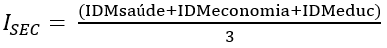 Fonte: CONESAN (1999), adaptado por Aravéchia (2010) e Lima, Nascimento e Scalize (2019).
[Speaker Notes: O indicador socioeconômico foi mesurado, por meio da saúde pública, que indica a possibilidade de os serviços de saneamento inadequado, serem avaliados através da mortalidade infantil ligada a doenças de veiculação hídrica, e a mortalidade infantil e de idosos ligadas a doenças respiratórias. Outro fator levado em consideração para analisar a condição socioeconômica da população foi a capacidade de pagamento da população por serviços e os investimentos dos municípios, mensurados através do indicador de renda, além da linguagem adequada para comunicação nas campanhas de educação sanitária e ambiental através da identificação do nível de escolaridade da população identificada pelo indicador de educação.]
MATERIAL E MÉTODOS
Conforme a pontuação obtida do ISA, determina-se a condição de salubridade, como descrito na Tabela 6.
Tabela 6 - Classificação da situação de salubridade pelo cálculo do ISA, por faixa de pontuação.
Fonte: Aravéchia Júnior (2010).
RESULTADOS
Indicador de Abastecimento de Água (IAB): 
51,1% dos municípios obtiveram pontuação acima de 75,5 - salubres. 
37,8% a pontuação ficou entre 50,6 e 75,5 - média salubridade. 
O município de Palmeiras de Goiás (maior pontuação para o ISA) no IAB classificou-se como média salubridade (66,7). Essa classificação deve-se ao fato de o município apresentar baixa pontuação no subindicador IQA por não realizar a quantidade mínima de análise da água determinada pela Portaria de Consolidação nº 05 do Ministério da Saúde (BRASIL, 2017). 
Colina do Sul, Faina e Silvânia apresentaram pontuação abaixo de 50,5 - baixa salubridade -  motivados, principalmente, pela baixa cobertura de abastecimento de água ou pela necessidade de um novo manancial.
 Nova Roma e Santa Rita do Novo Destino - não foi possível obter os dados.
[Speaker Notes: subindicador Qualidade de Água Distribuída]
RESULTADOS
Indicador de Esgoto Sanitário (IES): 

51,1% dos municípios  apresentaram situação de insalubridade, devido à falta de cobertura em coleta e tratamento de esgoto, serviços estes considerados como básicos em saneamento. 

Mineiros, Niquelândia e Trindade obtiveram baixa salubridade.

Abadia de Goiás, Cristalina, Minaçu, Montes Claros de Goiás, São Miguel do Araguaia e Uruaçu apresentaram média salubridade. 

O restante dos municípios estudados (28,9%) foram classificados como salubres por possuírem sistema de coleta e tratamento de esgoto.
[Speaker Notes: O IES apresentou situação preocupante]
RESULTADOS
Indicador de Resíduos Sólidos (IRS): 

 86,7% dos municípios obtiveram valores abaixo de 34 pontos - baixa salubridade - por não possuírem aterro sanitário. 

Aparecida de Goiânia, Cidade Ocidental e Palmeiras de Goiás – salubres - por possuírem aterro sanitário licenciado e realizarem coleta seletiva dos resíduos. 

Minaçu, Nova Roma e São João D’Aliança - não foi possível obter os dados.
RESULTADOS
Indicador de Controle de Vetores(ICV): 

O município de Aparecida de Goiânia - baixa salubridade - devido aos casos confirmados de Leptospirose. 
O restante dos municípios (97,8%), por não haver nenhum caso de Leptospirose e Esquistossomose, foram classificados como salubres, mesmo com pontuação baixa no subindicador de dengue (IVD).

Indicador Socioeconômico (ISEC): 

17,8% dos municípios - média salubridade
 82,2% dos municípios - baixa salubridade
RESULTADOS
Figura 1 – Condição de salubridade ambiental dos municípios da pesquisa.
85,6
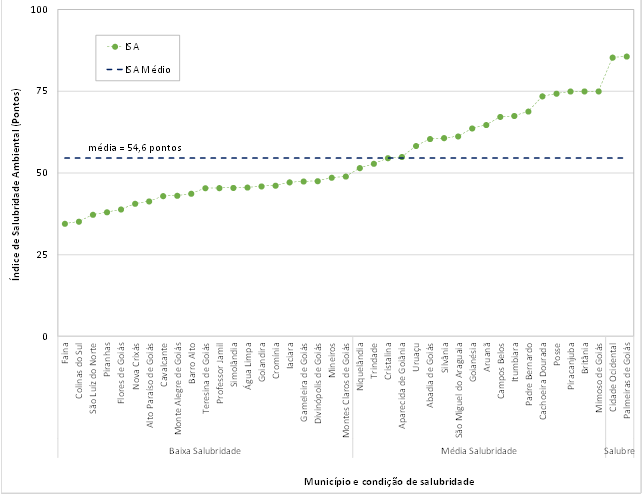 34,4
Fonte: Autoria própria, 2019.
[Speaker Notes: Faina ( 34,4) e Palmeiras de Goiás (85,6)]
RESULTADOS
Figura 1 – Condição de salubridade ambiental dos municípios da pesquisa.
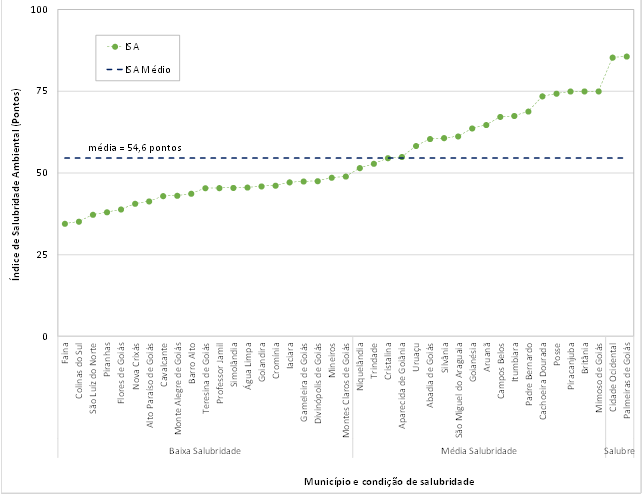 17 municípios (37,8%)
Fonte: Autoria própria, 2019.
[Speaker Notes: Faina ( 34,4) e Palmeiras de Goiás (85,6)]
RESULTADOS
Figura 1 – Condição de salubridade ambiental dos municípios da pesquisa.
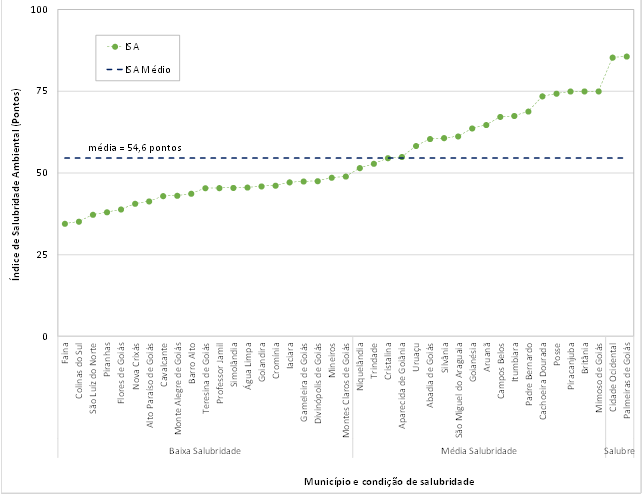 24 municípios (53,3%)
Fonte: Autoria própria, 2019.
RESULTADOS
Figura 1 – Condição de salubridade ambiental dos municípios da pesquisa.
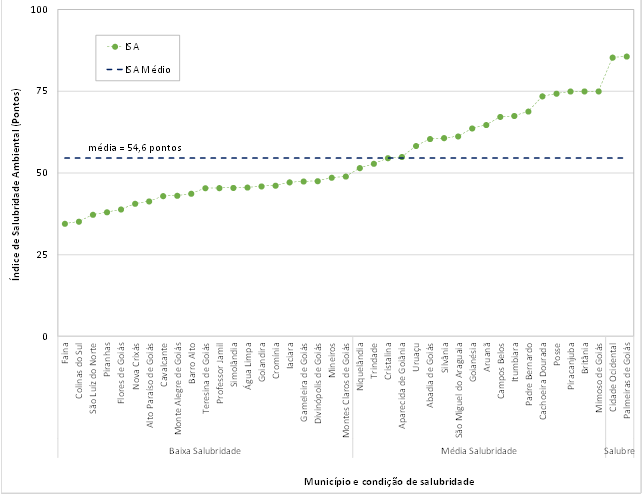 Minaçu, Nova Roma, Santa Rita do Novo Destino e São Joao D’ Aliança (8,9%)
Fonte: Autoria própria, 2019.
[Speaker Notes: por não haver informações para o IAB. Por esse motivo, optou-se por não se calcular o valor do ISA, visto que se considerou que, com a falta de algum indicador, o índice não representaria a realidade do local.]
RESULTADOS
Figura 1 – Condição de salubridade ambiental dos municípios da pesquisa.
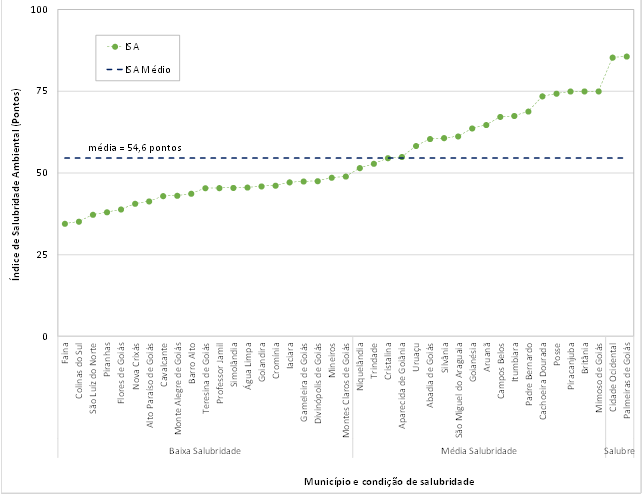 Pontuação acima de 75,5 (4,4%)
Fonte: Autoria própria, 2019.
[Speaker Notes: Cidade Ocidental e Palmeiras de Goiás apresentaram pontuação acima de 75,5 – salubres.]
RESULTADOS
Figura 1 – Condição de salubridade ambiental dos municípios da pesquisa.
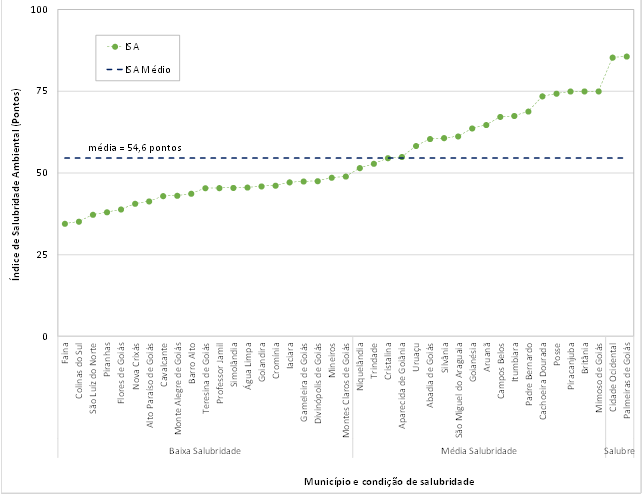 Pontuação entre 50,6 e 75,5 (40,0%)
Fonte: Autoria própria, 2019.
[Speaker Notes: 40,0% dos municípios a pontuação ficou entre 50,6 e 75,5 - média salubridade.]
RESULTADOS
Figura 1 – Condição de salubridade ambiental dos municípios da pesquisa.
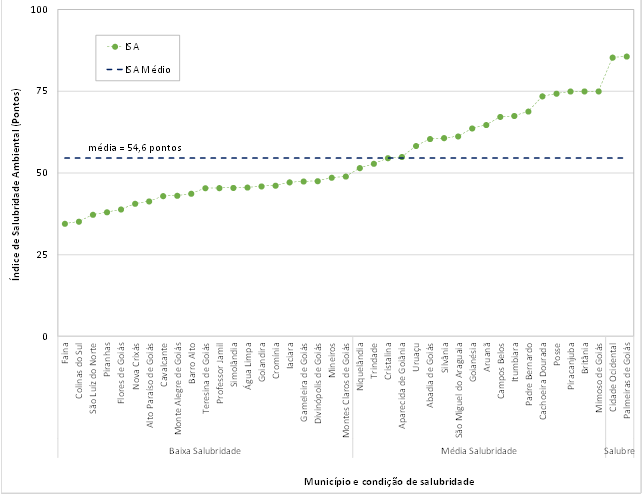 Pontuação acima de 74,9
Fonte: Autoria própria, 2019.
[Speaker Notes: Piracanjuba, Posse e Mimoso de Goiás obtiveram pontuação acima de 74,9 e só não foram considerados como salubres devido à falta de aterro sanitário.]
RESULTADOS
Figura 1 – Condição de salubridade ambiental dos municípios da pesquisa.
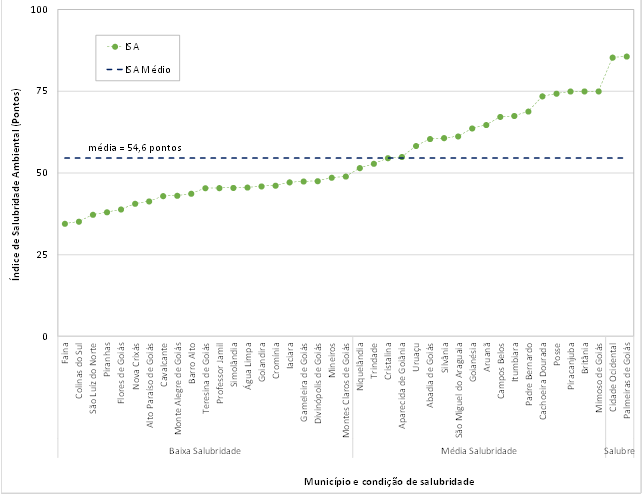 Pontuação entre 25,6 e 50,5 (46,7%)
Fonte: Autoria própria, 2019.
[Speaker Notes: Nenhum município foi classificado como insalubre.]
RESULTADOS
Lima, Nascimento e Scalize (2019) 
Colinas do Sul, Faina, Mineiros, Nova Roma e Santa Rita do Novo Destino 
As metodologias são diferentes, havendo algumas adaptações. 
Colinas do Sul, Faina e Mineiros - permaneceram com a mesma classificação - baixa salubridade.
Em Nova Roma e em Santa Rita do Novo Destino, não foi possível realizar a comparação do nível de salubridade, pois, no presente estudo, não foi calculado o valor do ISA. 
Em Nova Roma obtiveram o valor do IAB através da média dos subindicadores de ICA e de ISA desconsiderando o IQA, em consequência da falta de informações. 
No município de Santa Rita do Novo Destino, para o cálculo do subindicador IQA, utilizaram os dados cedidos pela Secretaria Estadual de Saúde do estado de Goiás.
[Speaker Notes: Isso ocorreu por não haver informações para o IAB. Por esse motivo, optou-se por não se calcular o valor do ISA, visto que se considerou que, com a falta de algum indicador, o índice não representaria a realidade do local
de Cobertura de Abastecimento de Água (ICA) e de Saturação do Sistema Produtor de Água (ISA), desconsiderando o subindicador Qualidade de Água Distribuída (IQA]
RESULTADOS
Aravéchia (2010)
Aparecida de Goiânia teve um aumento significativo na pontuação, passando de 35,4 para 54,9 pontos, saindo da classificação de baixa salubridade para média salubridade. 
Ao calcular o ISA, não excluiu o IRH, como foi feito no presente estudo.
Ao comparar, mesmo com metodologias diferentes, os indicadores presentes nos dois estudos, observou-se um grande aumento no valor do IRS, principalmente porque o município de Aparecida de Goiânia possuía, para o ano de 2016, aterro sanitário licenciado.

Segundo Teixeira (2017), para que se possa comparar os resultados finais de um ISA é necessário que estes possuam as mesmas composições, Portanto, as comparações com os trabalhos de Lima, Nascimento e Scalize (2019) e Aravéchia (2010) não são fidedignos.
[Speaker Notes: Segundo Teixeira (2017), para que se possa comparar os resultados finais de um ISA é necessário que estes possuam as mesmas composições, ou seja, os mesmos pesos, indicadores e subindicadores.]
CONCLUSÃO
Com o cálculo do ISA foi possível determinar a situação de salubridade em que vive a população dos municípios de Goiás pertencentes ao projeto SanRural. 
Verificaram-se através dos indicadores, os pontos com maior fragilidade de gerenciamento e necessidade de investimento. 
Dos 45 municípios estudados:
46,7% apresentaram baixa salubridade;
40,0% média salubridade;
4,4% situação de salubridade ;
não foi possível calcular o valor do ISA para 8,9% dos municípios devido à falta de informação do IAB, do IRS ou de ambos.
Principais demandas: ampliação do sistema de cobertura e tratamento de esgoto e projetos para disposição adequada dos resíduos sólidos.
REFERÊNCIAS
AGÊNCIA NACIONAL DAS ÁGUAS – ANA (2010). Atlas Brasil. Abastecimento Urbano de Água. Disponível em: http://atlas.ana.gov.br/atlas/forms/analise/Geral.aspx?est=12&mapa=diag. Acesso em: 22 abr. 2019.
ALBUQUERQUE, M. M.; DALTRO FILHO, J. O. S. (2015). Adaptação do Indicador de Salubridade Ambiental (ISA) como ferramenta de análise da salubridade do ambiente da Comunidade Saramém-Brejo Grande/SE. Scientia Plena, v. 11, n. 11. Doi: 10.14808/sci.plena.2015.113308.
ARAVÉCHIA JÚNIOR, J. C. (2010). Indicador de Salubridade Ambiental (ISA) para a Região Centro-Oeste: um estudo de caso no Estado de Goiás. Tese (Mestrado em Planejamento e Gestão Ambiental) - Universidade Católica de Brasília, Brasília, DF, 134 p.
BERNARDES, C; BERNARDES, R. S.; GUNTHER, W. M. R. (2018). Proposta de índice de salubridade ambiental domiciliar para comunidades rurais: aspectos conceituais e metodológicos. Eng. Sanit Ambient, v. 23, n. 4. Doi: 10.1590/S1413-41522018141631.
BRASIL (2017). Ministério da Saúde, Portaria de Consolidação nº 5, de 28 de Setembro de 2017. Dispões sobre os procedimentos de controle e vigilância da qualidade da água para consumo humano e seu padrão de potabilidade, Brasília (DF).
CONSELHO ESTADUAL DE SANEAMENTO (CONESAN). (1999) ISA Indicador de Salubridade Ambiental - Manual Básico. São Paulo: Conesan.
DEPARTAMENTO DE INFORMÁTICA DO SISTEMA ÚNICO DE SAÚDE (DATASUS). Doenças e Agravos de notificação, 2012 a 2016. Disponível em: http://www2.datasus.gov.br/DATASUS/index.php?area=0203&id=29878153. Acesso em: 23 fev. 2018.
INSTITUTO BRASILEIRO DE GEOGRAFIA E ESTATÍSTICA (IBGE). Gestão de Riscos e Respostas a Desastres, 2013. Disponível em: https://munic.ibge.gov.br/index.php?periodo=2013. Acesso em: 28 mar. 2018.
REFERÊNCIAS
INSTITUTO MAURO BORGES (IMB). Índice de Desempenho dos Municípios. Disponível em: http://www.imb.go.gov.br/pubview.asp?imagem=9016&caderno=%CDndice%20de%20Desempenho%20dos%20Munic%EDpios%20-%20IDM%20-%202016. Acesso em: 30 mar. 2018. 
LIMA, A. S. C.; ARRUDA, P. N.; SCALIZE. P. S (2019). Determinação do indicador de salubridade ambiental em 21 municípios do estado de Goiás operados pelas Prefeituras. Engenharia Sanitária e Ambiental, no prelo. ISSN 1413-4152.
PINTO, L. P. et al. (2014). Salubridade Ambiental do Município de São Pedro do Iguaçu–PR. Revista Brasileira de Energias Renováveis, v. 3, n. 1.
SISTEMA NACIONAL DE INFORMAÇÕES SOBRE O SANEAMENTO (SNIS). Diagnóstico anual de Água, Esgoto e Resíduos Sólidos. Disponível em: http://www.snis.gov.br.  Acesso em: 7 fev. 2018.
SISTEMA NACIONAL DE INFORMAÇÃO SOBRE RECURSOS HÍDRICOS (SNIRH) (2013). Atlas Esgotos: Despoluição de Bacias Hidrográfica. Disponível em: http://www.snirh.gov.br/portal/snirh/snirh-1/atlas-esgotos. Acesso em: 22 abr. 2019.
SUPERINTENDÊNCIA DE VIGILÂNCIA EM SAÚDE (SUVISA). Casos Notificados de Dengue por Município. Disponível em: https://extranet.saude.go.gov.br/public/dengue.html. Acesso em: 30 mar. 2018.
TEIXEIRA, D. A. (2017). Construção e determinação do indicador de salubridade ambiental (ISA/OP) para as áreas urbanas do município de Ouro Preto, MG. Dissertação (Mestrado em Engenharia Ambiental) – Universidade Federal de Ouro Preto, Ouro Preto, MG, 154f.
AGRADECIMENTO

O presente trabalho foi realizado com o apoio da Coordenação de Aperfeiçoamento de Pessoal de Nível Superior (CAPES) - Brasil - Código de Financiamento 001.
Os autores agradecem à Funasa pelo suporte financeiro, através do projeto intitulado: Saneamento e Saúde Ambiental em Comunidades Rurais e Tradicionais de Goiás (SANRURAL) - TED 05.


Obrigada!
Contato: deboralimabraga@hotmail.com
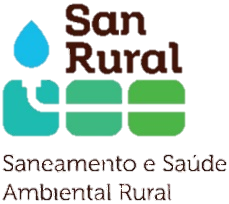 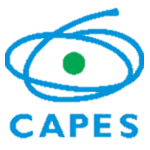 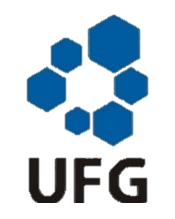 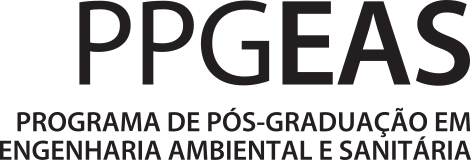 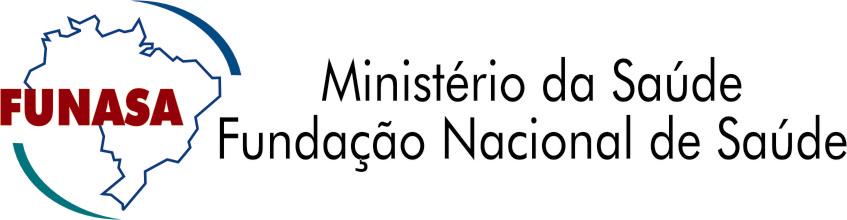